ДЕФЕКТЫ МЕТАЛЛИЧЕСКИХ ЗАГОТОВОК
СТРУКТУРНЫЕ ЗОНЫ В КРУПНОМ СТАЛЬНОМ СЛИТКЕ
1 – корковая зона, 2 – зона столбчатых кристаллов, 3 – переходная зона равноосных кристаллов, 4 – зона крупных равноосных кристаллов, 5 – конус осаждения, 6 – зона V- образной неоднородности, 7 – усадочная раковина
УСАДОЧНАЯ РЫХЛОСТЬ
Усадочная рыхлость: а – сосредоточенная, поперечное сечение отливки, макроструктура; б, в – рассредоточенная, излом, литая сталь.
НЕМЕТАЛЛИЧЕСКИЕ ВКЛЮЧЕНИЯ
ШЛАКОВЫЕ ВКЛЮЧЕНИЯ
Неметаллические включения (отливки, макроструктура): а – кольцевая темная корочка; б – кольцевая светлая корочка; в – светлые серповидные корочки.
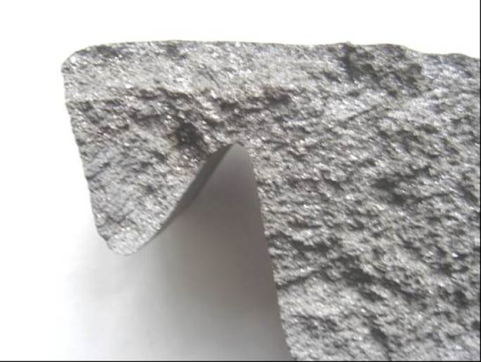 ОКСИДНАЯ ПЛЕНКА
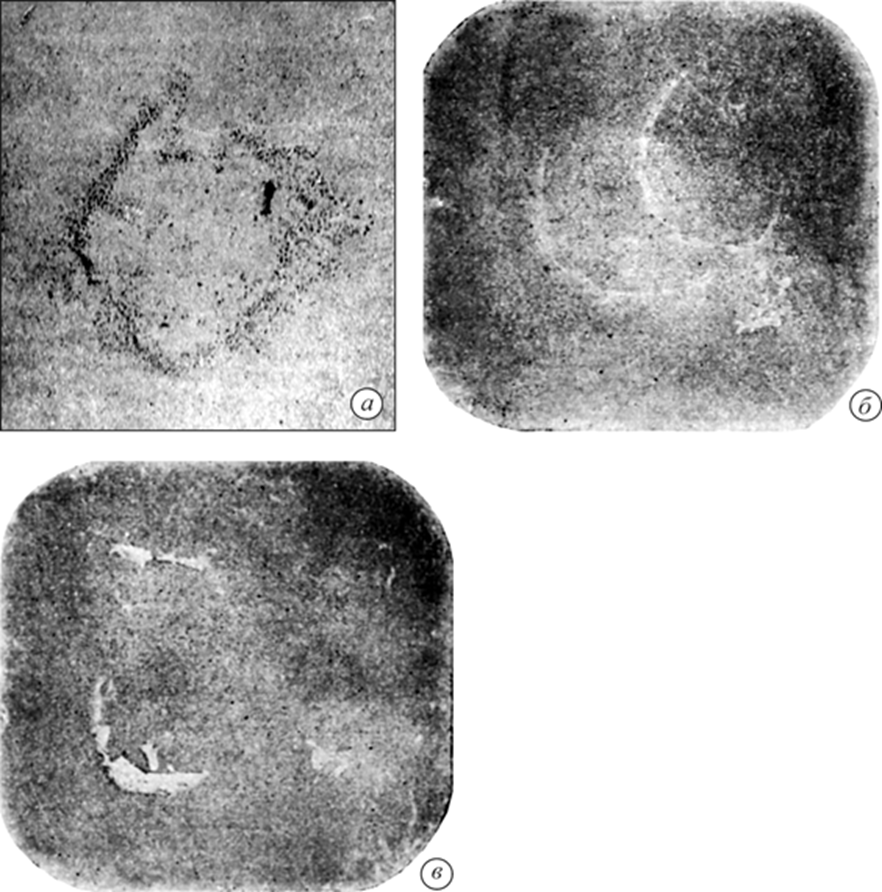 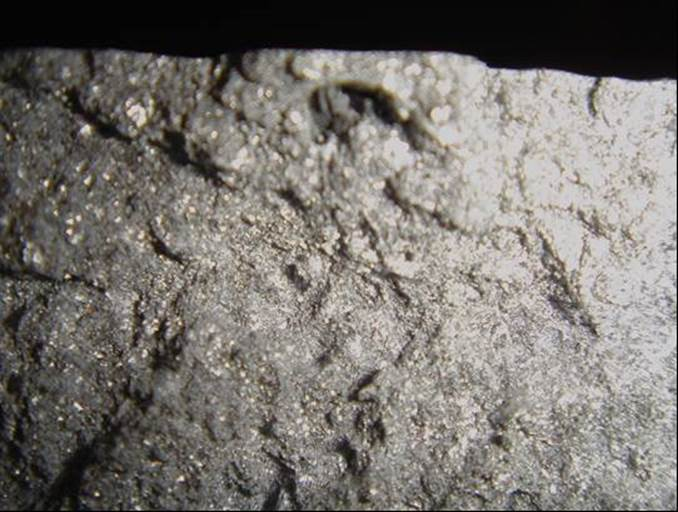 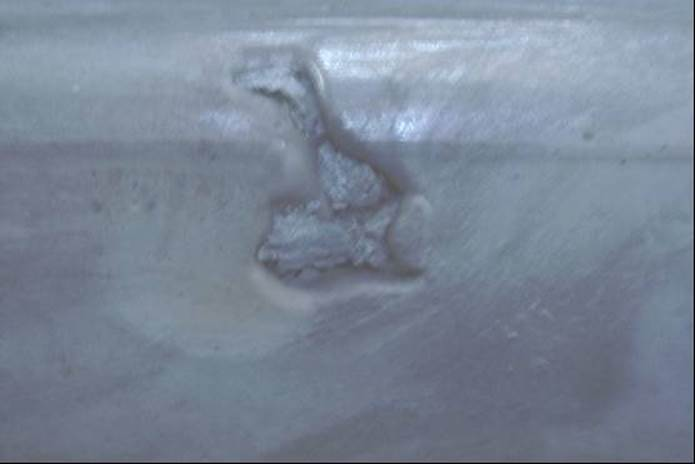 ИНТЕРМЕТАЛЛИДНЫЕ ВКЛЮЧЕНИЯ
а – излом; б – микроструктура алюминиевый сплав АМг5) ´70.
ГАЗОВАЯ ПОРИСТОСТЬ И ПУЗЫРИ
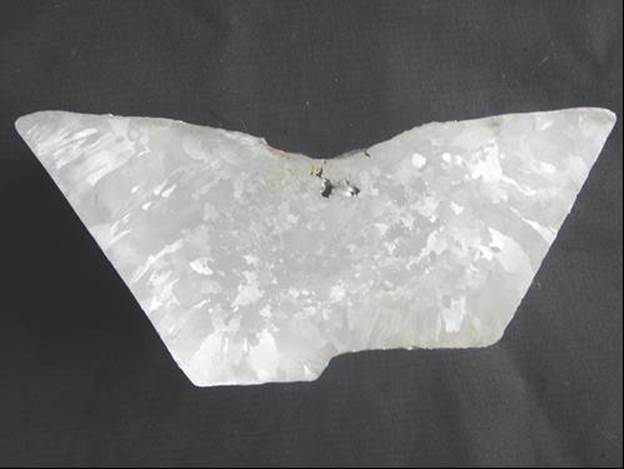 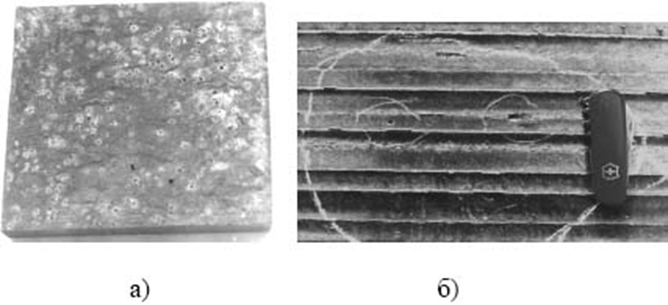 ПЛЕНЫ
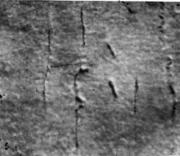 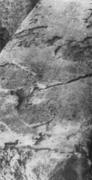 ГОРЯЧИЕ ТРЕЩИНЫ
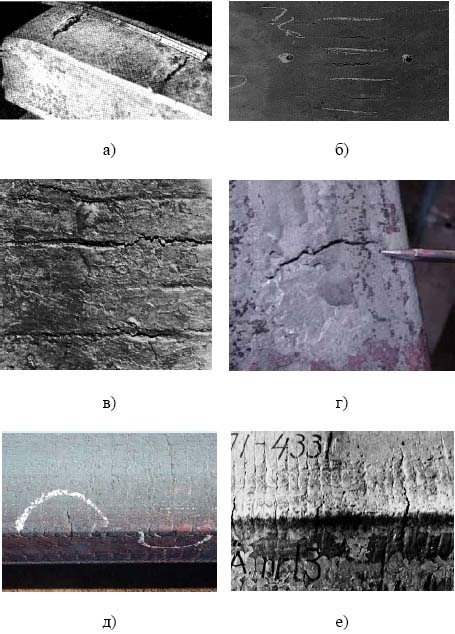 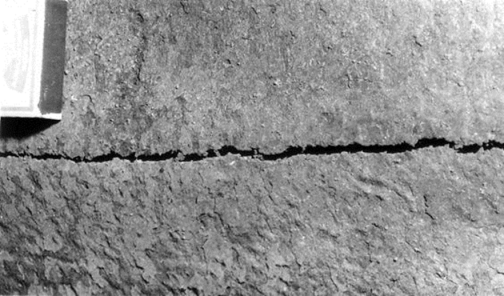 ЗАЛИВЫ И ПОПЕРЕЧНАЯ ТРЕЩИНА
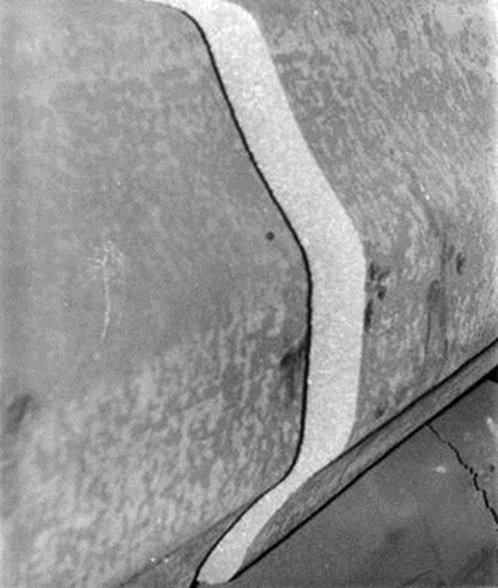 ПОЯСА НА ПОВЕРХНОСТИ ЗАГОТОВКИ
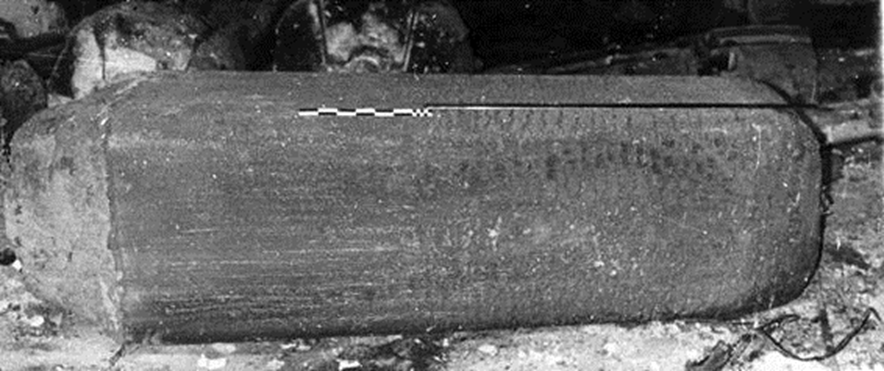 ДЕФЕКТЫ ОБРАБОТКИ ДАВЛЕНИЕМ  И МЕХАНООБРАБОТКИ
ДЕФЕКТЫ ОМД
Пузырь-вздутие






Раскатная плена
Раскатная трещина




Прикромочные закаты



Отпечатки
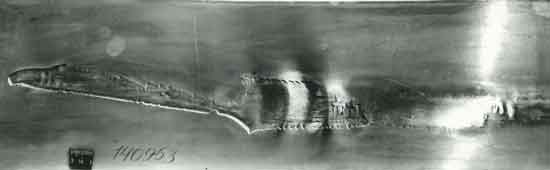 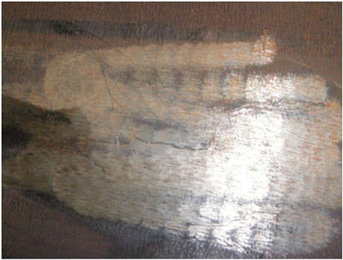 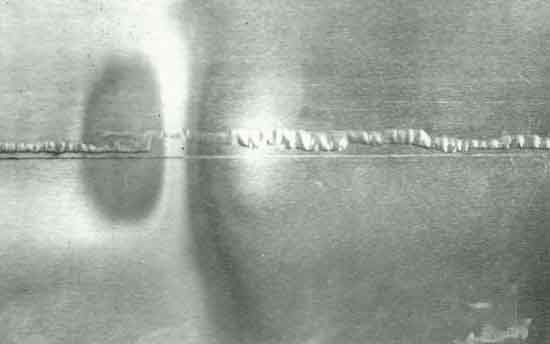 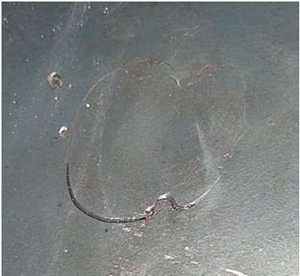 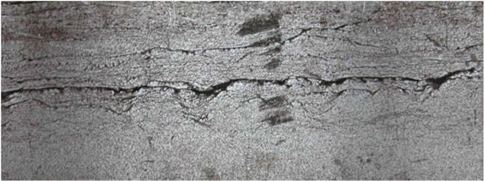 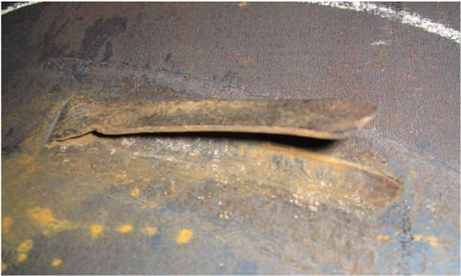 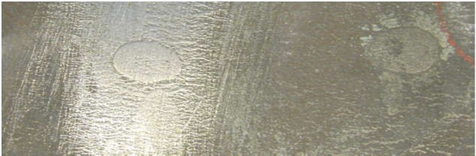 Раковина



Вдав


Расслоение
Рябизна


Раковина от окалины



Вкатанные металлические частицы
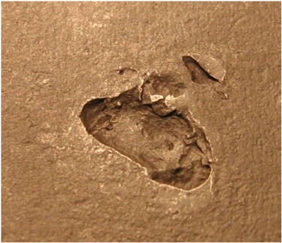 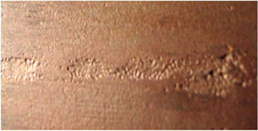 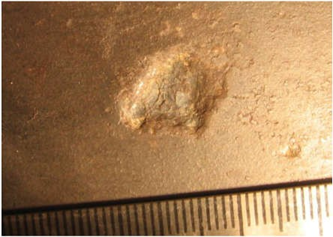 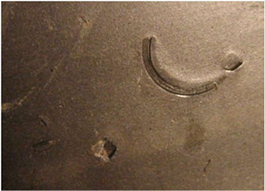 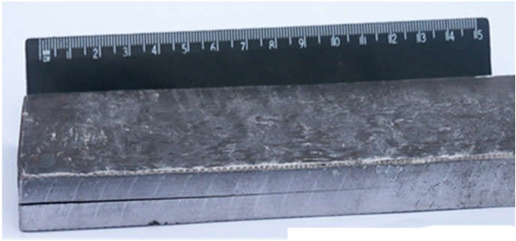 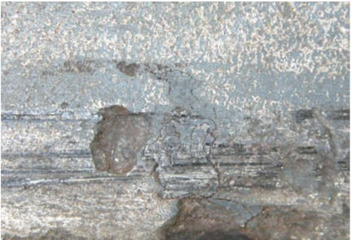 Рванины





Флокены
Волосовины





Трещины от остаточных напряжений
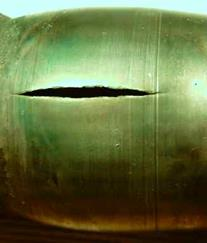 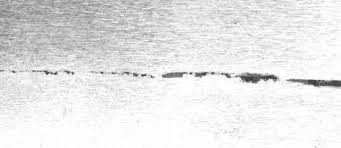 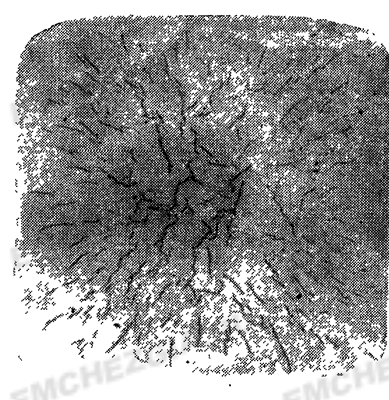 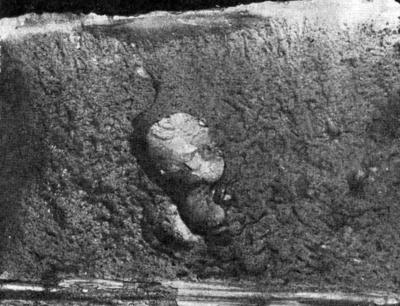 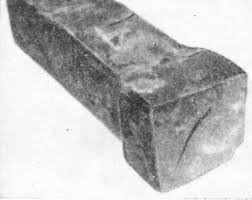 ДЕФЕКТЫ ПРИ ТЕРМООБРАБОТКЕ
Закалочные трещины





Мягкие пятна



Коробления
Перегрев и пережог



Окалина



Обезуглероживание
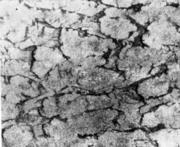 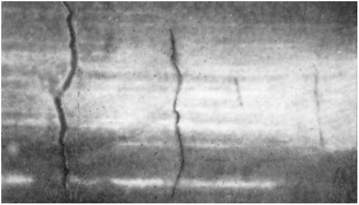 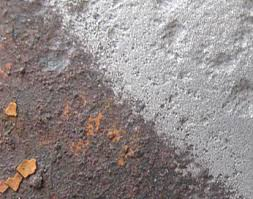 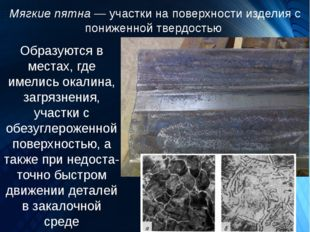 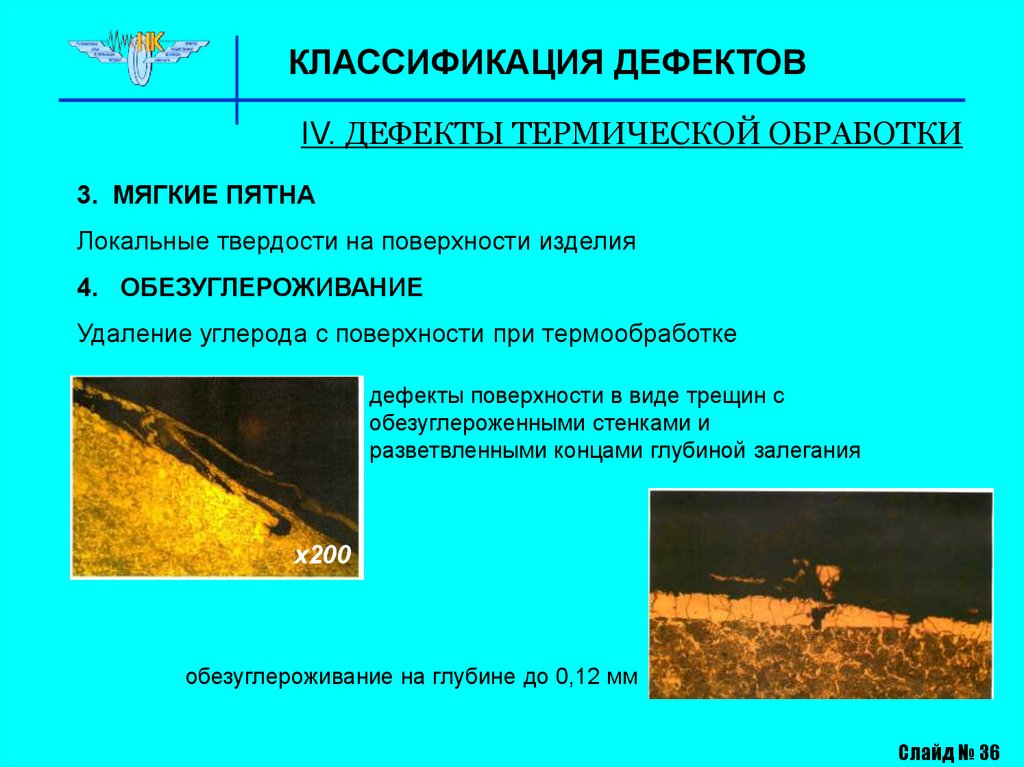 ДЕФЕКТЫ СВАРНЫХ ШВОВ
Трещина
Пора







Свищ
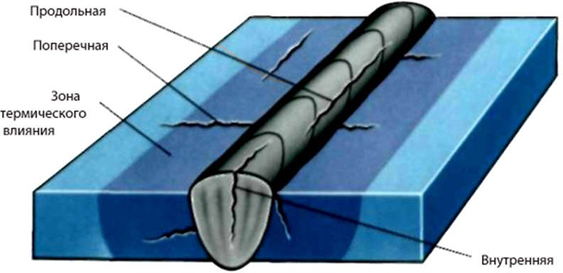 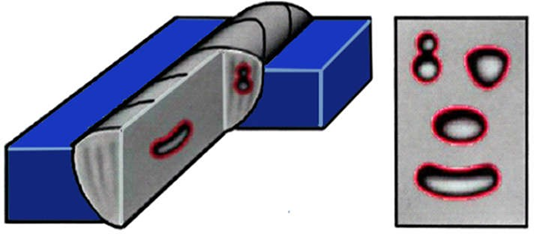 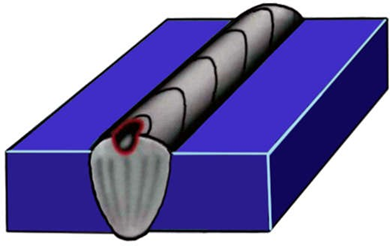 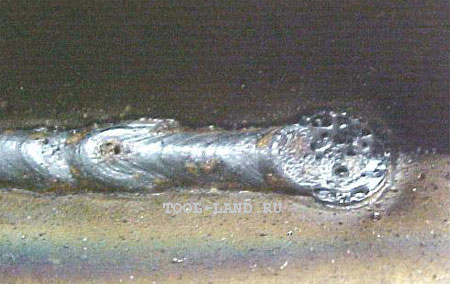 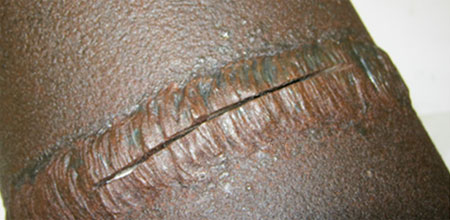 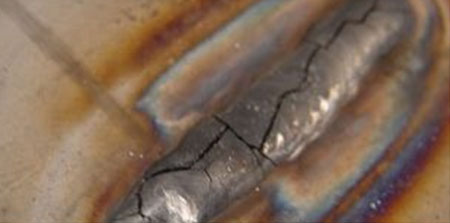 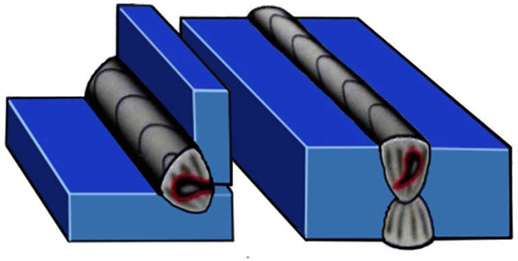 Усадочная раковина



Твердое включение



Шлаковое включение
Несплавление


Непровар


Подрез
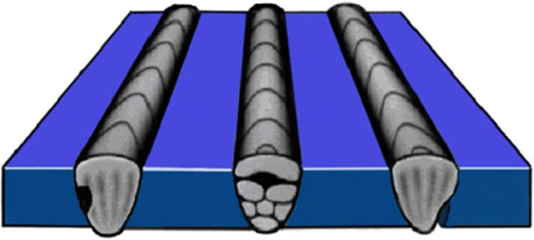 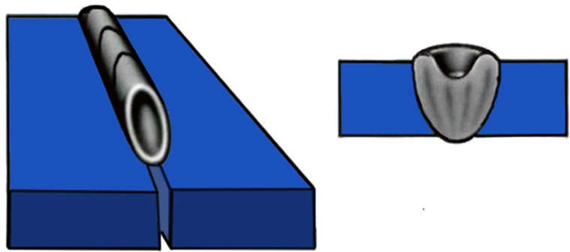 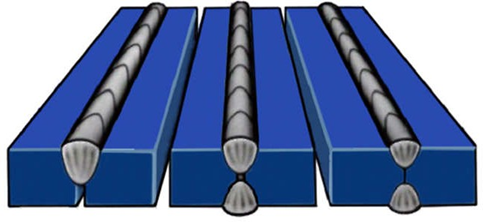 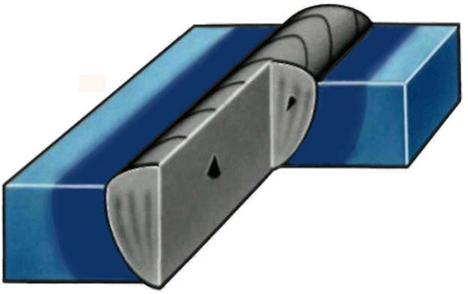 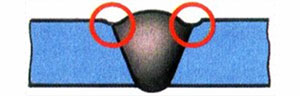 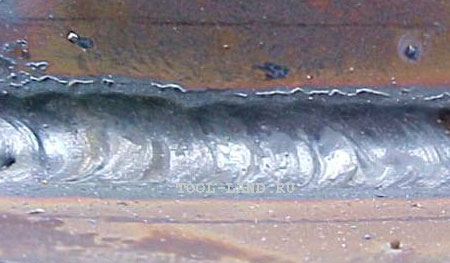 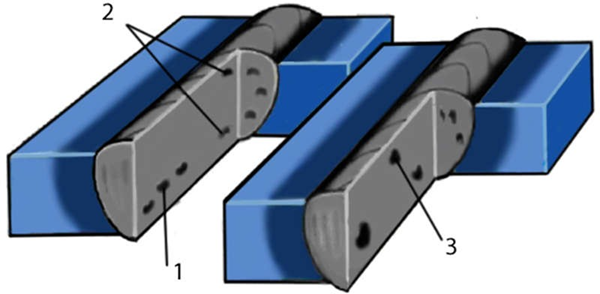 Наплыв






Прожег
Кратер






Пережог металла шва
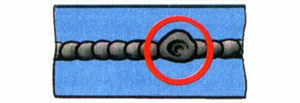 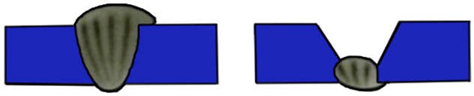 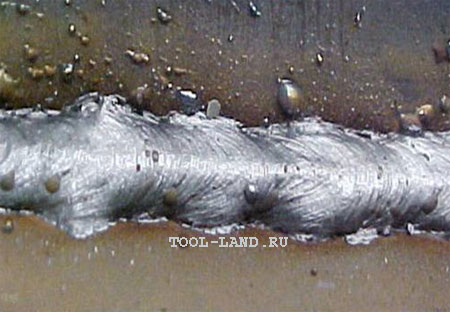 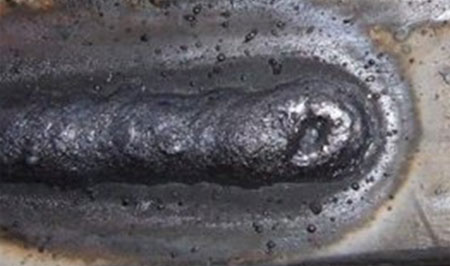 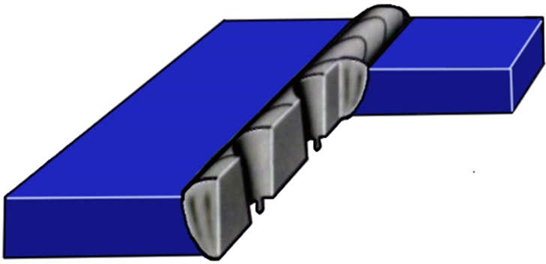 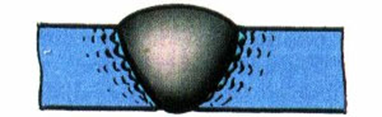 ЭКСПЛУАТАЦИОННЫЕ ДЕФЕКТЫ
Усталостная трещина




Коррозионные повреждения
Усталостное выкрашивание
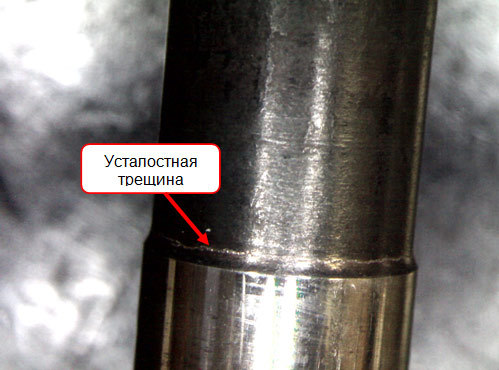 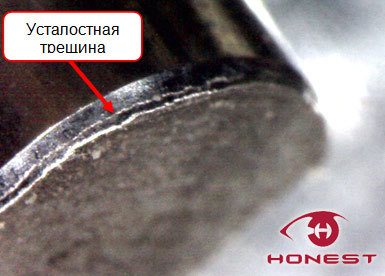 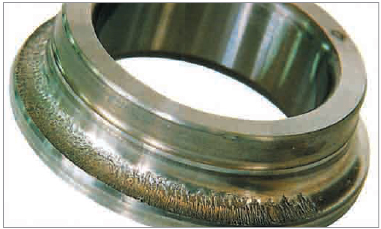 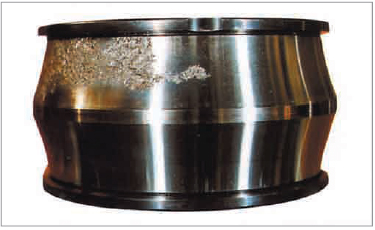 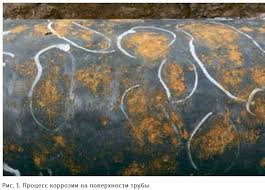